Our Manchester VCS FundingConsultation
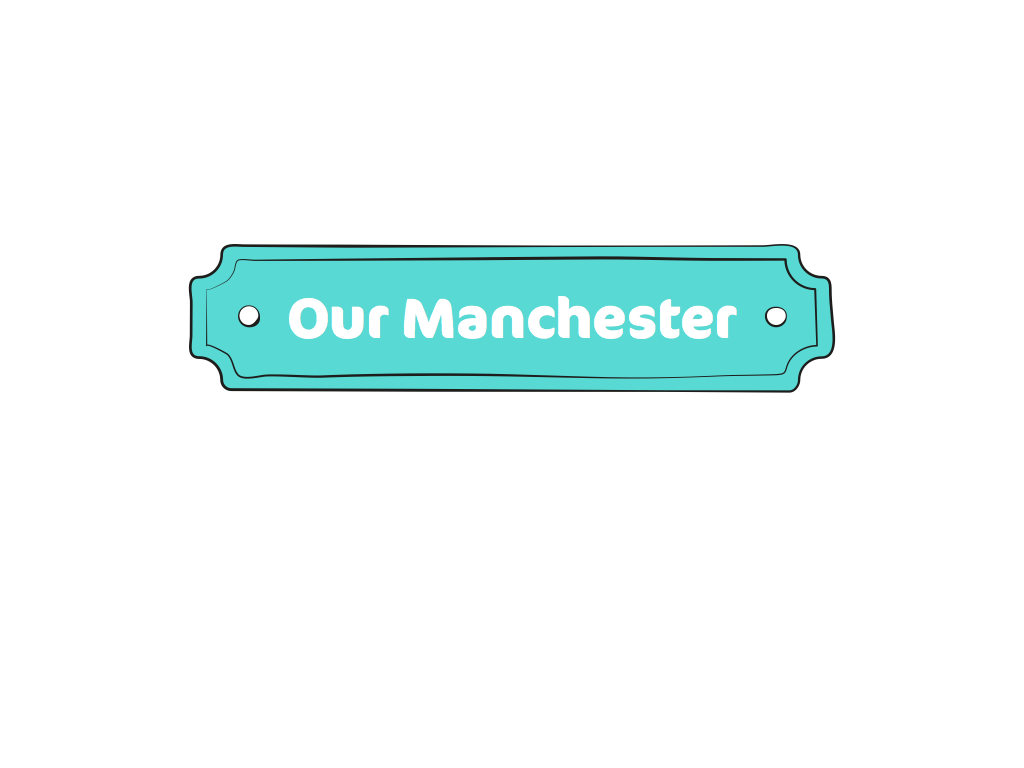 Welcome
Our Manchester
The voluntary sector
Our commitment:
Continue to work with the voluntary and community sector to find new ways of reaching those communities that remain untouched by Manchester’s success, creating resilient and vibrant communities of people 
Thank you
[Speaker Notes: Slide for James/Fiona:

As I’m sure you all know these are interesting times for Manchester. We are part of a big devolution process in Greater Manchester, we have a new Chief Executive coming to the city in a couple of months and we are working on our new approach ‘Our Manchester’ which is based on building a different relationship with our citizens and with the city’s voluntary sector. Today is part of that process and I want to open the event today by thanking you for taking part.

This isn’t about the Council telling you what we are doing, this is about us having a conversation with you about how, collectively we can improve the way we work together. The Our Manchester strategy commits us to
Continue to work with the voluntary and community sector to find new ways of reaching those communities that remain untouched by Manchester’s success, creating resilient and vibrant communities of people]
Our Manchester Principles
Better Lives - it’s about people
Listening - we listen, learn and respond
Recognising Strengths of Individuals and Communities - we start from strengths
Working Together - we build relationships and create conversations
[Speaker Notes: The Our Manchester principles really reflect the way that the voluntary sector works and that’s why the relationships between us are so important.

The City Council recognises the real strengths we have in the voluntary sector in Manchester. We know that you are able to listen and respond to people in a different way to the Council and the health service, we know you involve the people who receive your services in how you run your services and your organisations. There is a lot we can learn from each other and today is part of that process.

I’m going to hand you over now to my colleagues who will take you through the arrangements for today, thank you again for coming and for the contributions you will make later.]
Outline of the day
Welcome and housekeeping 
Overview of co-design process
Funding models
Infrastructure
Table discussions 
Feed back from table discussion   
Next steps 
Close
[Speaker Notes: Hello and welcome to the Art Gallery
My name is Liz Goodger and I am a Commissioning Manager for Manchester City Council. This is Francess Davies Tagoe from the Tree Of Life in Wythenshawe and we are going to be doing this presentation together.
First of all I need to run through the housekeeping arrangements – toilets/fire alarm – from sheet
This is what we are going to be doing this afternoon.
Francess and I are going to explain some work that we have been doing on a co-design group made up of voluntary sector, Council and NHS Clinical Commissioning Group colleagues, work to look at a new way of funding the voluntary sector in Manchester.
We will outline the broad models we are suggesting, including for infrastructure (or voluntary sector support.
You will then have an opportunity to put forward your views and have a discussion on your tables.
If you have looked at the online consultation on this which is currently open you will recognise much of today. If you haven’t yet I urge you to go online from either the Council’s or Macc’s website to complete the consultation]
What do we want to change?
Bring together some VCS grants and contracts
Think about how they can work together in places and with communities
Support Our Manchester
Support the integration of health and social care
Grow a strong and resilient voluntary sector that can support all Manchester people
Design a new way of doing this with the voluntary sector and the NHS
The voluntary sector - funding
Equalities fund: £660,000
Health and wellbeing: £568,394
Infrastructure: £490,000
Community Associations: £432,994
Carers: £383,289
Mental health: £378,704
Miscellaneous contracts: £43,673
This is only a part: housing, homelessness, adult education, sport, community safety, culture etc.
Our Manchester Strategy
Since April 2016, many of our currently funded voluntary sector groups have been working to the following, drawn from the Our Manchester Strategy:   
Inspire the next generation to be the best they can be 
Support the positive contribution older people make
Work to improve the  resilience of individuals and communities
Support people to find work, stay in work and progress at work
Increase volunteering across the city
Collectively improve our health and wellbeing and be more active as adults and children
What have we done
Set up Our Manchester VCS Funding Co-design Group
Voluntary sector, Council and NHS Clinical Commissioning Group
Options for a new way of funding the voluntary sector in Manchester
Options for infrastructure support
Consultation paper
Making Our Manchester real
What’s important?
Strong relationships between Manchester City Council, other public bodies and VCSE organisations
Strong relationships between VCSE and private sector
Collaborative working
Organisations having lots of types of funding
Fairness of funding across geographical areas and communities of identity
Funding for large and small organisations  
Well governed organisations
Infrastructure support
How should we do it?
Larger amounts should be for at least three years
Only fund part of an organisation’s total income
Available to organisations we haven’t funded before
Running costs not just project costs
Manchester-based organisations
Building on strengths
Building on success
Easier process for small amounts and stricter rules for large amounts
[Speaker Notes: Proportionality
The process for applying for funds should reflect the amount being applied for. With an easier process for small amounts and stricter rules for large amounts.
Long-term funding
Larger amounts should be for at least three years.
Proportion of income
We will only fund part of the overall income of an organisation.
Open procedures
Funds should be available to organisations we haven’t funded before.
Cost
Funding will help organisations cover their running costs not just the cost of directly providing services.
Available to both large and small organisations
Small and large organisations should both have a fair chance getting funding.
Encourage Manchester-based organisations
We will favour organisations that already have links, contacts and services in Manchester.
Building on strengths
We will favour organisations that have a ‘strengths-based approach’ focussing on the things people can do, rather than what they can’t and helping them achieve their goals.
Building on success
We will favour organisations who can show the good outcomes they have achieved.
Continuous learning and improvement
We will ask an organisation independent of the Council to check that the whole funding programme has met its aims.]
Funding Model 1
Strategic Neighbourhood and Strategic Equality Grants
Grants to one or two organisations in each neighbourhood and to a small number of equality organisations 
Organisations to develop and maintain strong relationships with other VCS organisations in their neighbourhood or community
Some funding passed on to others
Model 1 – What might it mean?
Fewer organisations funded than now
Some funding decisions will be devolved 
What is a neighbourhood and what is a priority equality area and how much should each get?
What do we do about gaps?
Could help the Council build strategic relationships
A more resilient VCS with a range of funding 
A fair spread of funding 
Collaboration between VCSE organisations
Funding Model 2
Single Grant Pot
A single grant pot
Large and medium grants
Large grants will last three years
A number of themes 
Strength-based questions
Partnership encouraged not forced
Manchester-based organisations
Grants could reduce each year
Model 2 – What might it mean?
Themes will have to be decided
Fewer organisations funded than now, more than Model 1
Less likely than Model 1 to strengthen relationships 
May encourage organisations to bring in more funding
How do we make sure of fair coverage across city and different communities?
How much of organisations core costs should be covered?
Infrastructure Support
Volunteer Centre Manchester
Advice, support and training to groups on governance, finance, volunteering etc.
Represent voluntary sector interests on bodies such as the Health and Wellbeing Board
Co-design group recognised importance of support for groups
Two options for Infrastructure
Support provided by the bigger funded organisations
Separate city wide service, as now
Infrastructure: What might it mean?
Provided by lots of organisations:
Hard to understand where to get help?
How do we get reps for strategic boards?
Will organisations have the expertise?
Help could be more accessible in neighbourhoods than central provision
Provided centrally:
Single source of information and expertise
Easier to represent voluntary sector interests
What do you think?
Do you agree with what’s important?
Do you agree with how we should do it?
What do you think of the two funding models?
What do you think of the two ways of providing infrastructure support?
Have you got any other ideas?
Close
Online consultation open until 12 February
Co-design group meets again
Development of models based on consultation
Final decision with Councillors
Working with voluntary sector to get this right

Thank you